Test DE CALCUL mental
Attention : vous avez droit entre 15 et 20
 secondes suivant les calculs
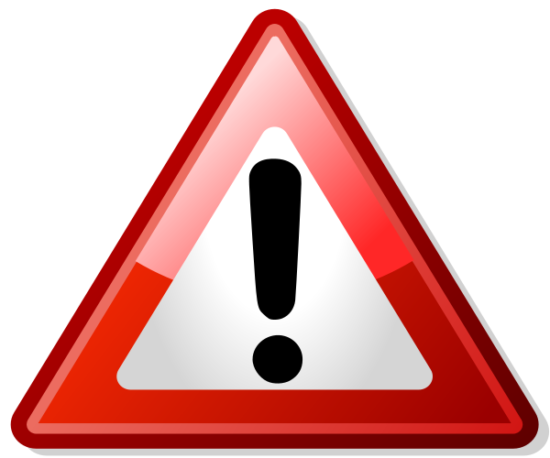 Calcul 1
Calculer pour x =  2
 3x3 + 4x
Calcul 2
Réduire
 2x (7x²)
cAlcul 3
Développer
5x( 2x  5)
Calcul 4
Factoriser
 28x²  21x
Calcul 5
Développer
(2x  3)(5x  2)
Calcul 6
Réduire de 40 % un nombre, c’est le multiplier par … ?
Calcul 7
Calculer
Calcul 8
Rendre irréductible
Calcul 9
Calcul 10
Ce tableau est-il un tableau de proportionnalité ?
FIN DU TEST